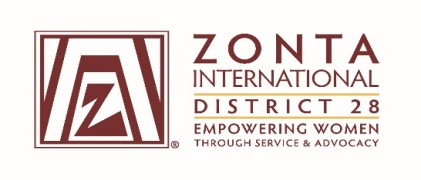 Zonta International District 28
Zonta Mentoring Initiative – Women for Women W4W
25.09.2021 online
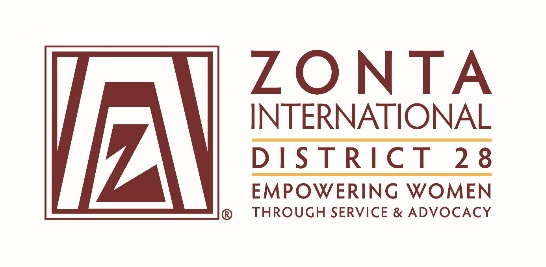 „I want (to be) a ZONTA Godmother“
Talk to your Club-President for an in-club 1:1 member connection or reach out to any other (new) Zontian pro-actively
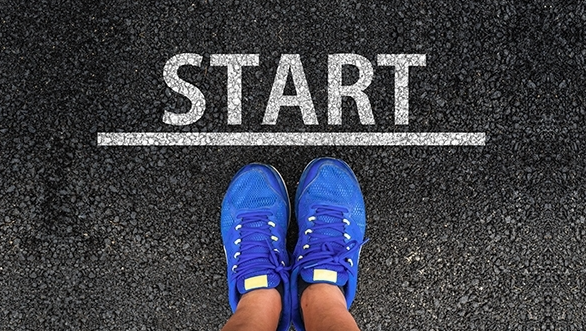 Review the available Leadership Development material on the ZONTA web-site
Review the available checklist for Zonta Godmothers
In case of questions contact the D28 Mentoring Coordinators  at W4WZontaMentoring@gmx.net
Connect to your contact, meet up, pre-define your journey, start talking and see where the connect takes you for the benefit of you both!
Remember how so much experience & valuable LIFE & ZONTA knowledge you have to give and learn!
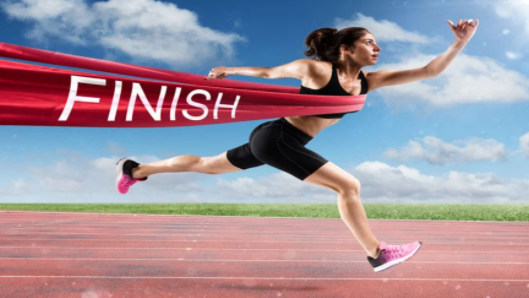 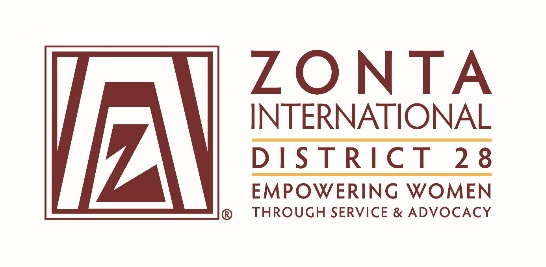 „I want to be a Mentor“
Fill out the Mentor Template

Send the Template to the D28 Mentoring Coordinators  at W4WZontaMentoring@gmx.net
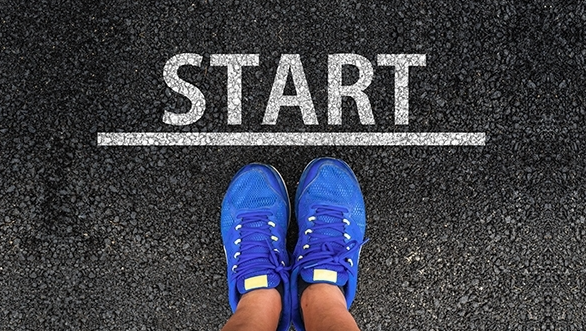 While waiting for a Mentee Connection feedback
Review the available Leadership Development material on the ZONTA web-site
Review the Mentoring Session Guidelines (see Appendix)
In case of questions contact the D28 Mentoring Coordinators  at W4WZontaMentoring@gmx.net
Connect to your Mentee, meet up, pre-define your journey (including the duration), start talking and see where the connect takes you for the benefit of you both!
Remember how much experience & valuable LIFE & ZONTA knowledge you have to give and learn!
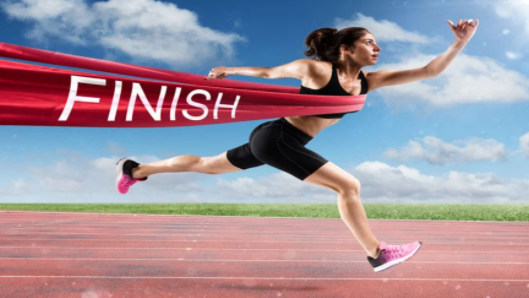 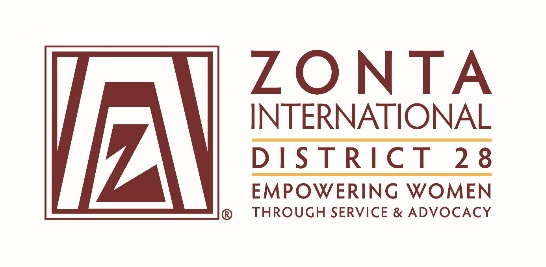 „I want to be a Mentee“
Fill out the Mentee Template

Send the Template to the D28 Mentoring Coordinators  at W4WZontaMentoring@gmx.net
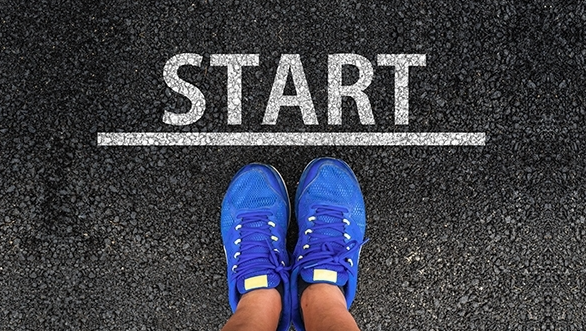 While waiting for a Mentor Connection feedback
Define your mentoring goals as clearly as possible
Review the Mentoring Session Guidelines (see Appendix)
In case of questions contact the D28 Mentoring Coordinators  at W4WZontaMentoring@gmx.net
Remember how so much there is to learn about LIFE from another Woman!
Connect to your Mentor, meet up, pre-define your journey, start talking and see where the connect takes you for the benefit of you both!
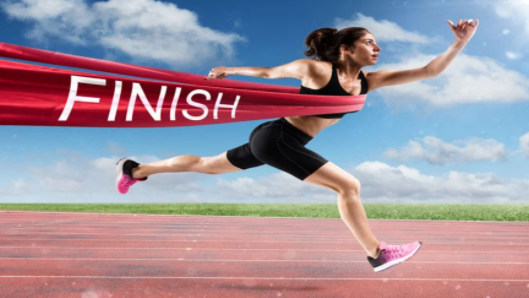